Signs of Dying
What can I do to help?
by 
Kathleen Little
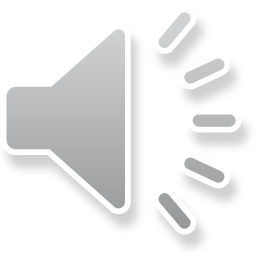 A Noticed Decline In Health
I’ve begun to recognize that one of our residents appears to be having a decline in health.  What do I do now?
Notify your Administrator and your nurse.
Look for s/s (signs and symptoms) of change such as:
Decrease of appetite
Weight loss
Lack of interest in normal tasks and or activities
Increased weakness
Continued Decrease in Health
Decreased vital signs
Family suggesting that their loved one just doesn’t seem the same
What Can Be Done and How?
What can be done?
Hospice can be started which will provide more support to both the resident, family, and your staff.

Who gets Hospice started?
Your Administrator will coordinate with your nurse and then a fax may be sent to the respective Dr.  Be sure to indicate why you want hospice (i.e. Mabel appears to be having a decline in health, as evidenced by a decrease in appetite and weight loss). May we have an order for a hospice evaluation please? K. Little 1/13/14.
Making A Difference
What are the everyday things that I can personally do to make a difference?
Ask a simple question of both the resident and/or a family member… Is there anything that I can do for you?
Look for the little things such as: cleanliness of the room, emptying the trash, filling a water glass, putting on music, opening blinds, and personally welcoming a family member.
Don’t feel as though you need to stay away; in fact, family members are often sitting for long periods of time just waiting for someone to enter the room.  This also provides their respective family member comfort.
Hospice has been started.  Now what?
Start working with the hospice agency to provide continuity of care.  Whose job is it to provide continuity of care?
The answer is--It’s the responsibility of both the hospice team and The Cottages.  When balls don’t get dropped, the resident ultimately wins.
We do this by reporting the details and following up on those details.  
What details do I report and to whom do I report?
The Details:
Resident appears to be in pain or complains of being in pain.  (ans.) Notify your administrator and nurse.
Resident and or family concerns.  (ans.) Notify administrator and handle on the spot if you can.
Medication changes.  (ans.) Notify your administrator, nurse, respective family member, and resident if appropriate
Contemplate this…..
We all will die.  The question is, will we die well?
Remember you have an opportunity to play a significant role in this.